Crossed Systems and HQFT’s
Neha Gupta
Shiv Nadar University, Dadri, UP
Presentation includes :
Introduction (TQFT’s and HQFT’s)
Concepts – 
Symmetric monoidal category
Frobenius systems in a monoidal category
Crossed systems in a symmetric monoidal category
Cobordism Category
Definition of an HQFT
Main Results
Introduction
Topological quantum field theories (TQFTs)
TQFTs produce topological invariants of manifolds using ideas suggested by quantum field theory; see [At], [Wi]. 
For d ≥ 0, a (d+1)-dimensional TQFT over a commutative ring K assigns to every closed oriented d-dimensional manifold M a projective K-module of finite type AM and assigns to every compact oriented (d+1)-dimensional cobordism (W; M0; M1 ) a K-homomorphism τ(W) : AM0 →  AM1. 
These modules and homomorphisms should satisfy several axioms including tensor multiplicativity with respect to disjoint union and functoriality with respect to gluing of cobordisms.
TQFT’s contd.
The study of TQFTs has been especially successful in low dimensions d = 0, 1, 2, 3. 
One-dimensional TQFTs (d = 0) bijectively correspond to projective K-modules of finite type. 
Two-dimensional TQFTs (d = 1) are fully classified in terms of commutative Frobenius algebras, see [Kock]. 
Three-dimensional TQFTs (d = 2) are closely related to quantum groups and braided categories; see [RT], [Tu2]
Powerful four-dimensional TQFTs (d = 3) arise from the Heegaard–Floer homology of 3-manifolds due to P. Ozsváth and Z. Szabó
Algebraic structures underlying four-dimensional TQFTs are yet to be explored in detail.
Homotopy Quantum Field Theories (HQFT)
The general notion of a (d+1)-dimensional HQFT was introduced in 1999 by Turaev and independently by M. Brightwell and P. Turner [BT1] for d=1 and simply connected target spaces.
Turaev applied the idea of a TQFT to maps from manifolds to topological spaces.
So, a (d+1)-dimensional homotopy quantum field theory (HQFT) may be described as a TQFT for closed oriented d-dimensional manifolds and compact oriented (d+1)-dimensional cobordisms endowed with maps to a given space X.
Such an HQFT yields numerical homotopy invariants of maps from closed oriented (d+1)-dimensional manifolds to the topological space X. 
A TQFT may be interpreted in this language as an HQFT with target space consisting of one point.
Presentation includes :
Introduction (TQFT’s and HQFT’s)
Concepts – 
Symmetric monoidal category
Frobenius systems in a monoidal category
Crossed systems in a symmetric monoidal category
Cobordism Category
Definition of an HQFT
Main Results
Symmetric monoidal Categories
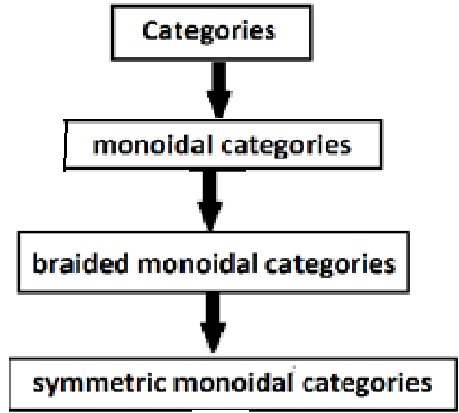 Background : A symmetric monoidal category is a category with a product operation – (a monoidal category) for which the product is as commutative as possible. 
Definition : A braided monoidal category, is a monoidal category equipped with a natural isomorphism (braiding)
							τX,Y : X ⊗ Y →  Y ⊗ X
	which is compatible with the associator for the tensor product.
Definition : If the braiding squares to the identity, then the braided monoidal category is a  symmetric monoidal category.
Examples:
Symmetric Categories…
Frobenius G-graded System
A Frobenius G-graded system in a monoidal category {C, ⊗, I} is a collection of objects {Ag}gϵG, equipped with following collection of maps
G-algebra : μ = {μg,h}g,hϵG  where μg,h : Ag ⊗ Ah → Agh and, 
		     η : I → Ae such that μ and η satisfy certain compatibility conditions. 
G-coalgebra :  ∆ = {∆g,h}g,hϵG  where ∆g,h : Agh → Ag ⊗ Ah
		      ε : Ae → I , such that ∆ and ε also satisfy certain compatibility conditions.
These maps are such that they give rise to non-degenerate pairings ζ = {ζg}gϵG : 
			 ζg : Ag ⊗ Ag-1 → I		(ζg = ε. μg, g-1)
Example and results for Frobenius System:
Equivalent definitions : A G-algebra A = {{Ag}gϵG, μ, η} in a monoidal category C  forms a Frobenius G-system if any of the following holds
If A is equipped with a non-degenerate set of pairings ζ = {ζg}gϵG, then A has a co-algebra structure.
the associated induction and coinduction functors from C  to A-Mod are naturally isomorphic;
					Ind(M)g = Ag ⊗ M		and 	CoInd(M)g = A*g-1 ⊗ M
	which is same as A being isomorphic to its dual A * = { {A*g-1}gϵG, {μ*h-1,g-1}, η* } in A-Mod
Example:
When G={e}, it is simply a Frobenius algebra in non-graded case!
In Vectk, a Frobenius systm is a graded Frobenius algebra with fixed non-degenerate pairing.
G-Crossed Systems
Given a symmetric monoidal category C, and a group G, we define a Turaev G-crossed system in C  as an ordered quintuple T = (A, μ, η, ϕ, φ) where (A, μ, η, ϕ) has a Frobenius G-graded structure with a non degenerate pairing ϕ and a set of morphisms ϕ = { ϕg,h : Ag → Ahgh-1 | g,hϵ G} in C , such that they satisfy the following set of axioms
Compatibility axiom of φ and μ
Compatibility axiom of φ and ϕ
φg,g-1 = Id 
Compatibility axiom of φ and τ (the braiding in the category C  )
The trace of the following two compositions are equal
		b :  Ah ⊗ Af → Ah ⊗ Agfg-1 → Af 	where	 b = μ ◦ (1⊗ ϕf,g) and 
		c : Ah ⊗ Ag → Ahg → Ag 			where	 c = ϕhg,f-1  ◦ μ
Example of G-Crossed systems:
Category X-Cobn over X in degree n :
manifold = compact oriented topological manifold with boundary
Closed manifold = manifold without boundary
X = (X, x) is a pointed path-connected topological space.
Stage II:
Stage III:
X = pointed K(G,1) space, for a multiplicative abelian group G.
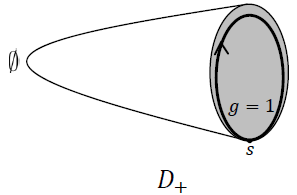 S+1
(ii) a disc with one hole Cϵ, μ(g,h)
Its an annulus that can be viewed as a cylinder C = S1 x [0,1] with
 as in-boundary of C	 			     as out-boundary of C
Provide C0 and C1 with base points : s x 0 and s x 1 respectively where s ϵ S1.
The homotopy class of the map fC : Cϵ, μ→ X is determined by the homotopy classes g, h ϵ G represented by the loops f|C0ϵ and f|s x [0,1]  respectively. 
Here the interval is oriented from 0 to 1. The loop f|C1μ  represents (h-1 g-ϵ  h)μ.
See the picture below:
C0ϵ = S1ϵ x 0
C1μ = S1μ x 1
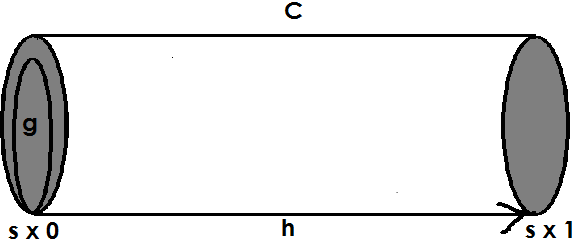 (iii) a disc with two holes 	Pϵ, μ, γ(g1, g2, g3, g4)
Its also called a pant. Denote its boundary by Lϵ, M μ and Nγ with base points l, m, n resp. 
The homotopy classes of the map fC : Pϵ, μ, γ → X is determined by the homotopy classes g1, g2, g3, g4 ϵ G represented by the loops f|Lϵ , f|Mμ , f|nl , f|nm respectively. Here the mutually disjoint embedded arcs nl and nm are in P.
Note : This establishes a bijective correspondence between set of homotopy classes of maps f and G4. 
The loops f|Lϵ , f|Mμ , f|Nγ  represent the classes g1, g2  and (g4g2-ϵ g4-1 g3g1- μg3-1)γ respectively. See the picture below:
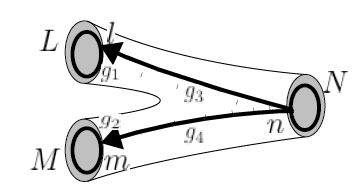 η : I → A1
ϵ : A1 → I
With these notations and morphisms encapsulated with A, we have proved the following result :
Presentation Slides :
Axioms of an HQFT
Remarks on HQFT :
Results : [N. Gupta]
Theorem : A G-crossed system (Ag, μ, ∆, ϵ) in C defines (up to isomorphism) a (1+1)-dimensional symmetric HQFT over K(G,1) space with values in C.
Result : [N.Gupta]
Theorem : Given a monoidal category C, if X = (X, x) is a K(G,1) space, then the functor F : Z2(X; C)  T(G, C) is an equivalence of categories.
Note :

Z2(X; C) = category of (1+1)-dimensional X -HQFTs with values in C. 

T(G, C),= category whose objects are Turaev crossed G-systems in a symmetric monoidal category C.
Future Interest/work :
TQFT structure on Symplectic manifolds.
HQFT structure on Loop spaces and if possible obtain some invariants of these spaces.
References:
[Kock]  http://mat.uab.es/~kock/TQFT.html
[Tu1] http://arxiv. /abs/math/9910010
[Tu2]  http://arxiv.org/pdf/1202.6292.pdf
[RT] http://arxiv.org/pdf/math/0105018.pdf
[kock] http://mat.uab.es/~kock/TQFT.html
[BT1] M. Brightwell, P. Turner and S. Willerton, Homotopy quantum field theories and related ideas, Proceedings of the Tenth Oporto Meeting on Geometry, Topology and Physics (2001). Int. J. Modern Phys. A, 18 (2003), October, suppl., 115--122.
[At] Michael Atiyah, Topological quantum field theories, Inst. Hautes Études Sci. Publ. Math.68(1989), 175–186.
[Wi] Edward Witten, Topological quantum field theory , Comm. Math. Phys. 117 (1988), 353–386.
http://warwick.ac.uk/38110/
Thanks 